Learning Individual Models for Imputation
1/20
Aoqian Zhang, Shaoxu Song, Yu Sun, Jianmin Wang


Tsinghua University, China
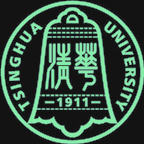 ICDE 2019
Outline
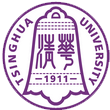 2/20
Motivation
Existing methods
Solution
Experiments
Conclusion
ICDE 2019
Missing Numerical Data
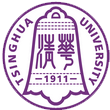 3/20
Missing values over numerical data
Failures of sensor reading devices
Poorly handling overflow during calculation
Mismatching in integrating heterogeneous sources

How to handle the missing data
Simply discarding the incomplete tuples with missing values makes the data even more incomplete
Loss of information
Impute the missing data can be useful
ICDE 2019
Issue 1: Sparsity
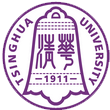 4/20
Categorical data often has a limited domain, while numerical
Sparsity problem
Imputation via finding the closest complete tuple relies on the assumption: there exist neighbors sharing the same/similar values
Such assumption is often NOT the case
Building
A2
7
6
t1
kNN(k=3)
t8
5
t2
t7
t3
4
t6
t4
3
t5
2
truth
1
0
1
2
3
4
5
6
7
8
9
10
A1
ICDE 2019
[Speaker Notes: Consider a check-in dataset of two dimension in Figure 1 for simplicity. 
Tuples t1 − t8 (denoted by gray dots) represent 8 observations in the streets outside a building. 
There is another tuple tx with tx [A1] = 5 observed but tx [A2] missing during transmission (the truth of tx[A2] is denoted by the black dot)]
Issue 2: Heterogeneity
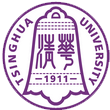 5/20
Heterogeneity problem
Data describe various facts/collected from heterogeneous sources
No GLOBAL semantics may fit the entire data: One size does not fit all
Local regression learns a model from neighbors, which may also suffer from sparsity
Building
A2
7
GLR
6
t1
t8
5
t2
t7
t3
4
t6
3
t4
t5
LOESS
2
truth
1
0
1
2
3
4
5
6
7
8
9
10
A1
ICDE 2019
Intuition
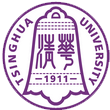 6/20
Cope with Sparsity problem
Do not share only the values, but models instead
Cope with Heterogeneity problem
Learn a fine-grained individual regression model that is only valid locally over a complete tuple and its neighbors
Building
A2
7
GLR
6
t1
kNN(k=3)
t8
5
t2
t7
t3
4
t6
t4
3
t5
2
truth
IIM
1
0
1
2
3
4
5
6
7
8
9
10
A1
ICDE 2019
Existing imputation methods
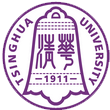 7/20
Imputation based on Tuple Models h
Step 1: Find similar complete instances 
Step 2: Aggregate the imputation candidate by each of neighbors
Suffer from the sparsity problem
No sufficient neighbors could be found
ICDE 2019
[Speaker Notes: IFC considers fuzzy k-means
GMM uses Gaussian mixture model
SVD finds a set of mutually orthogonal expression patterns (eigenvectors)

Variations
How to find neighbors: k neighbors, clustering etc.
How to aggregate: mean, weight]
Existing imputation methods
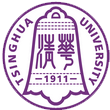 8/20
ICDE 2019
Imputation via Individual Learning
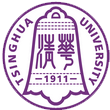 9/20
Learning phase
Learn a linear regression model individually for each tuple (with its neighbors), to cope with heterogeneity
Imputation phase
Aggregates the regression results of multiple individual regression models suggested by different neighbors, to cope with sparsity
Building
A2
7
6
t1
t8
5
t2
t7
t3
4
t6
t4
3
t5
2
truth
IIM
1
0
1
2
3
4
5
6
7
8
9
10
A1
Learning phase
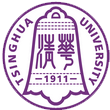 10/20
Building
7
6
t1
t8
5
t2
t7
t3
4
t6
t4
3
t5
2
truth
IIM
1
0
1
2
3
4
5
6
7
8
9
10
A1
Imputation phase
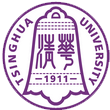 11/20
ICDE 2019
[Speaker Notes: Arbitrarily selecting one may lead to the wrong imputation
Add Fig.3]
Subsuming Existing Methods
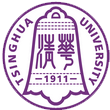 12/20
ICDE 2019
[Speaker Notes: Arbitrarily selecting one may lead to the wrong imputation
Add Fig.3]
Adaptive Learning
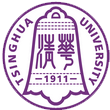 13/20
ICDE 2019
[Speaker Notes: Each tuple will have a specific number of learning neighbors \ell

Parameters can be computed incrementally


It measures how well the model of t_2 will help its affected neighbors to get the closer imputation candidate]
Experiment Setting
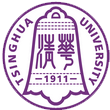 14/20
ICDE 2019
Comparison on datasets
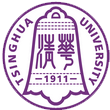 15/20
IIM shows better results on various datasets suffering different issues of sparsity and heterogeneity
ICDE 2019
Varying complete case
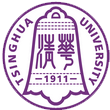 16/20
The more the complete attributes/tuples, the better the results are
ICDE 2019
Varying number of neighbors
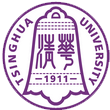 17/20
Number of imputation neighbors k
ICDE 2019
Varying number of neighbors
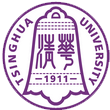 18/20
ICDE 2019
Conclusion
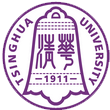 19/20
ICDE 2019
Q & A
Thanks！
20/20
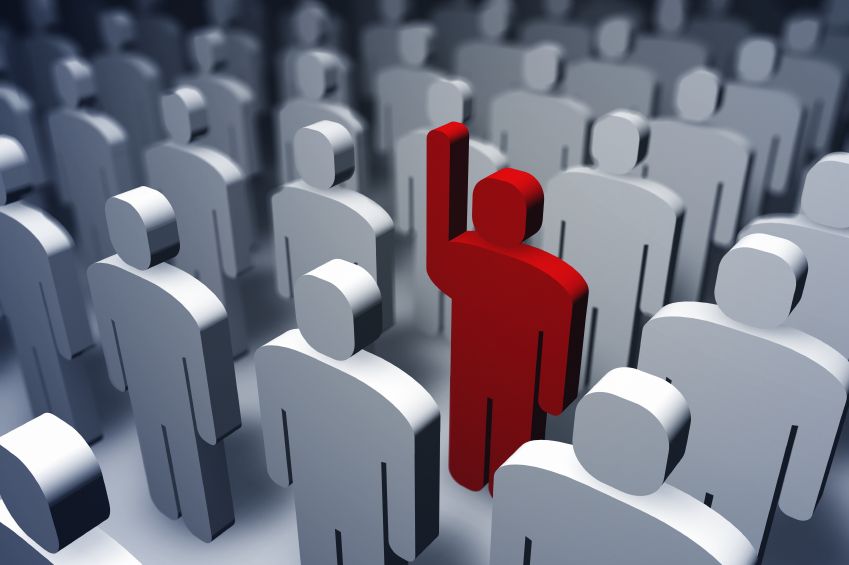 ICDE 2019